Aristotle University of Thessaloniki
School of Modern Greek Language
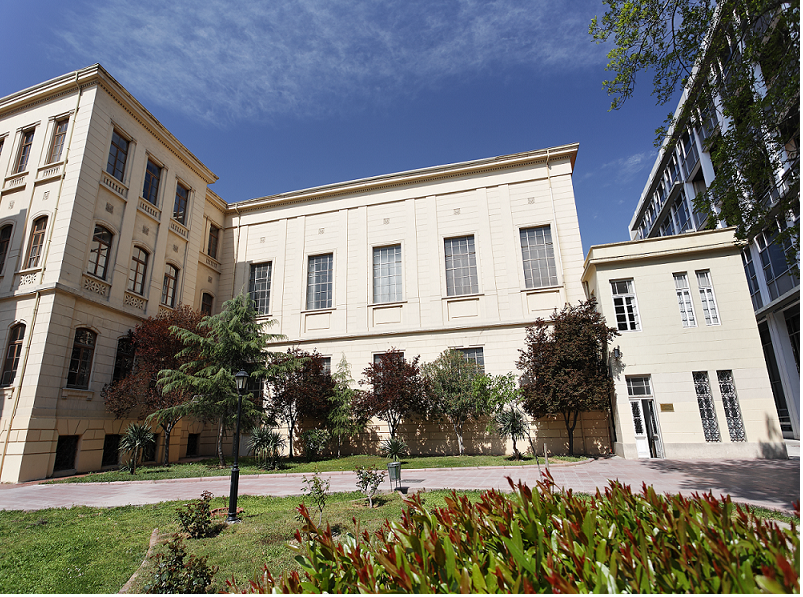 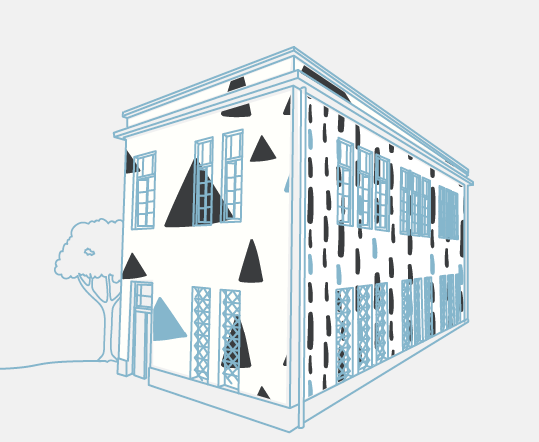 Visit us at the School (behind the Old building of Philosophy Faculty)

Check our website: www.smg.auth.gr

     : School Of Modern Greek Language
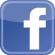 2
Jade University of Applied Sciences (Germany)
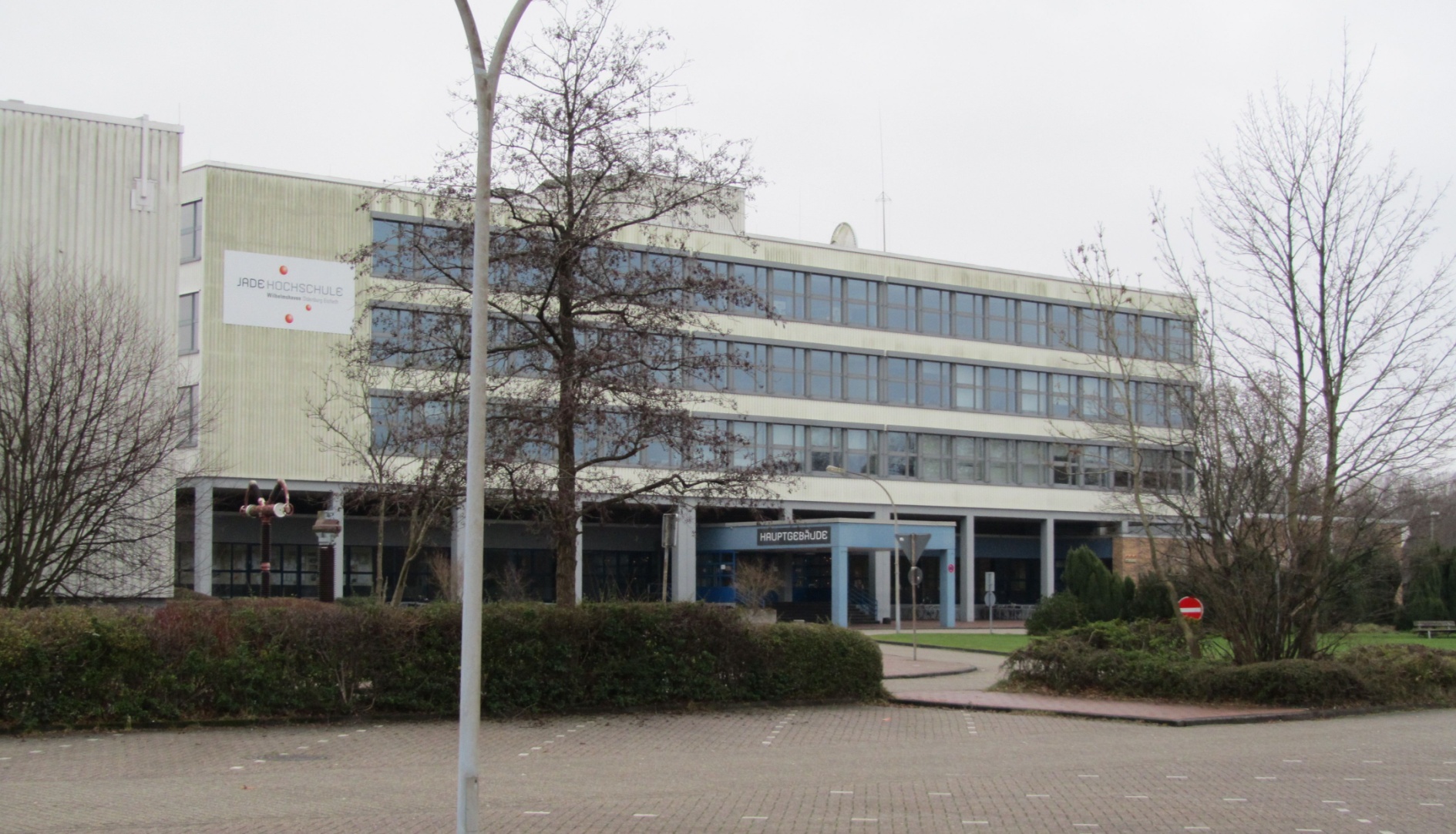 Participant: Uwe Weithoner
3
University of Haifa (Israel)
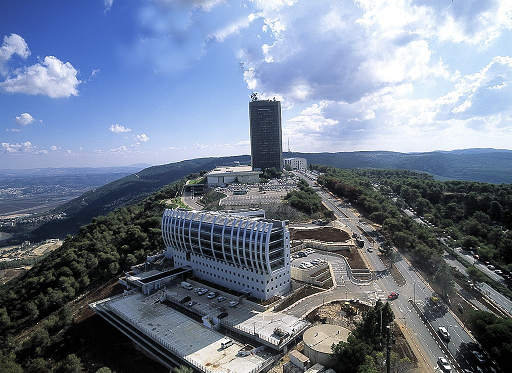 Participant: Hagit Lu
4
University of Ljubljana (Slovenia)
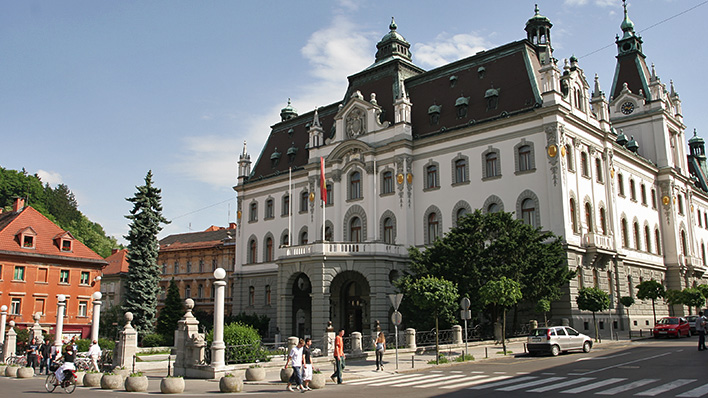 Participant: Mojca Likar & Sara Gornik
5
University of Almeria (Spain)
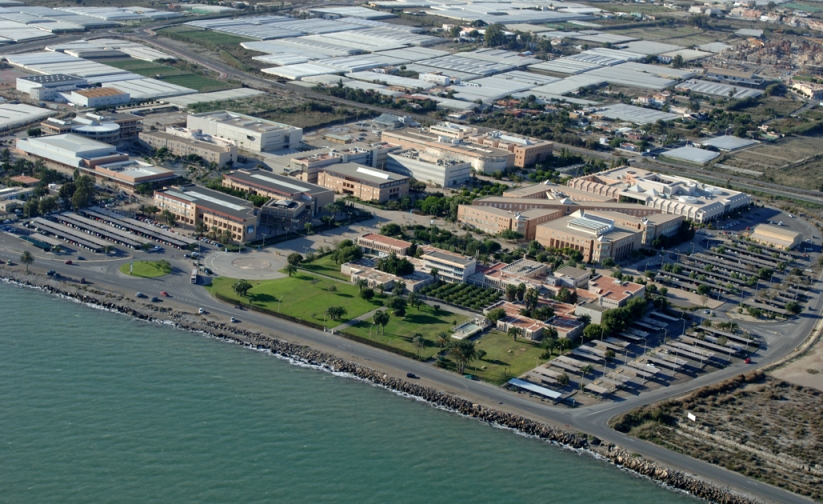 Participant: Virginia Garcia Aragones
6
Info
 
Short presentation by each partner about the summer schools at their Universities

Most of the summer schools are in July and August usually the duration is 3 weeks. University of Haifa has summer programs for 7 of 10 days (startup innovation programs, career development etc) 

Tuition fees: various from University to University

Mainly cover the cost of the summer programme and the “profit” goes to next programs and home University students (scholarships)
7
Aspects
 
Recognition of ECTS by home Universities
 
Collaboration with new partners (MoU between Universities) (joint summer schools with partner Universities: 3 years summer school for language and culture (Greece, Germany, Israel)

Internalization at home.
 
Teaching staff. Encouraging to accompany their students and co-teaching at the host University
 
International master course. Curriculum of the summer course.
8
THANK YOU!
9